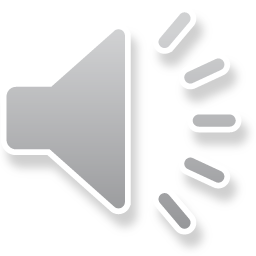 Exodus to Exile
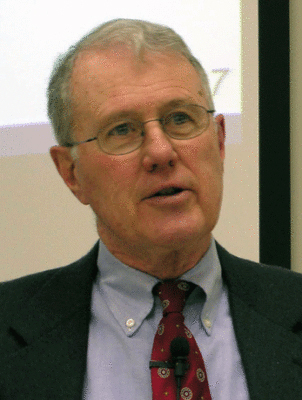 Lecture 8B:  Introduction To Judges
Dr. Robert Vannoy
ReNarrated by Dr. Ted Hildebrandt© 2023  Robert Vannoy & Ted Hildebrandt
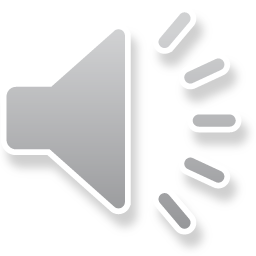 Exodus to Exile
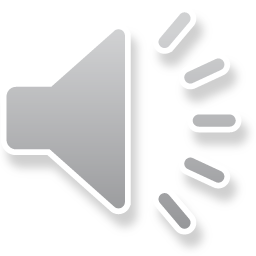 IV.  The Book of Judges
A.  Introductory Remarks
1.  Emphasis on Israel’s Inner Weakness in Turning Away from Yahweh
Problem Israel faced Not Maintaining Fundamental Antithesis between the Way of Life of Israelites and the way of life of the Canaanites
2.  Emphasis is Depiction of a Chaotic Social Condition that Led       to a Desire for a King
3.  Gracious non-merited Intervention of the Covenant-Keeping God in       Spite of Israel’s Repeated Disobedience
Judges Intertextually
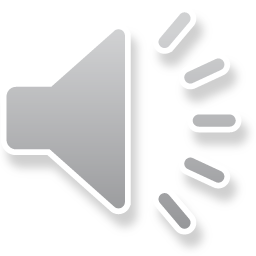 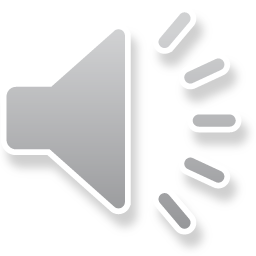 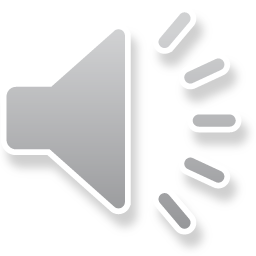 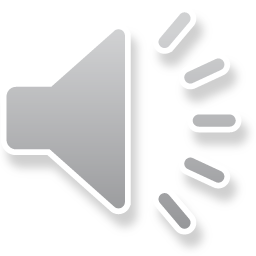 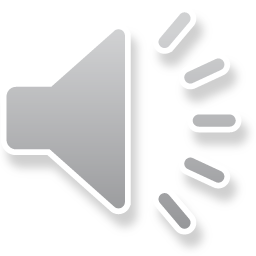 Exodus to Exile
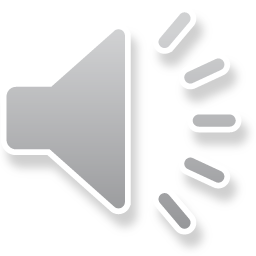 B.  Content:  A Survey of the Book
C.  The Ancient Near Eastern Situation from 1200 to 1050 BC
D.  Structure and Content of Judges 
1.  The Historical Background – Judge 1:1-2:5  -- First Introduction
2.  The Theological Basis for Understanding Judges – Judges 2:6-3:4 –       Second Introduction
3.  Judges’ Deuteronomy Connection and the Covenant Historian

Video based on audio from Dr. Vannoy’s class at Biblical Theological Seminary. It was renarrated because the original audio was scratchy and it was turned into video by Ted Hildebrandt for Biblicalelearning.org.
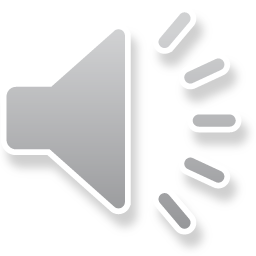 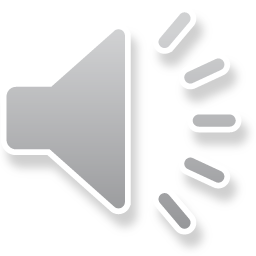 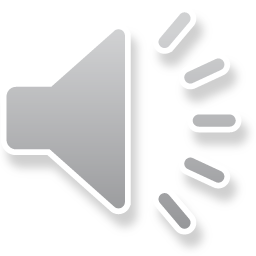 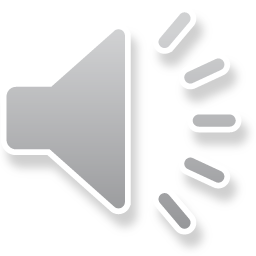